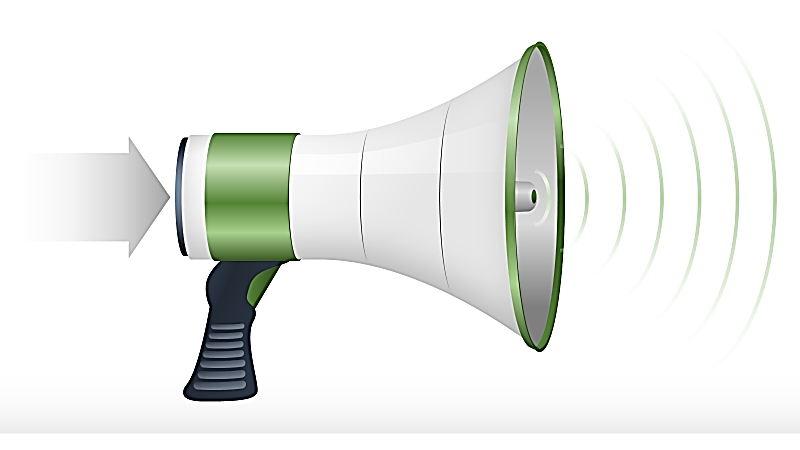 Add a Slide Title - 1
Third Element
Core Element
Second Element
First Element
When scaling, group all elements to be scaled. Scale as needed. Use the “Increase Font Size,” “Decrease Font Size” buttons or manually change the font size for the editable text.
Add a Slide Title - 1
When scaling, group all elements to be scaled. Scale as needed. Use the “Increase Font Size,” “Decrease Font Size” buttons or manually change the font size for the editable text.